Public Image
Mary Gasquemary@gasque.com803.791.0952/O803.553.0020/C
Public Image MissionTo ensure the District communicates both internally and externally, to coordinate district-wide communication efforts, and to train and encourage clubs in effective communication methods.
Three legged stool  Enhance public image & awareness   Support & strengthen clubs   Focus and increase humanitarian service
Rotary’s Public Image begins with you
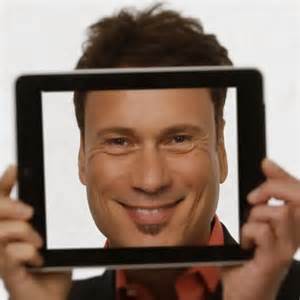 Communications Committee
Website
Communications Committee
Social Media – 
FB
LinkedIn
Instagram, Snapchat, Flickr
Twitter
Youtube
Communications Committee
Email/Texting
Communications Committee
Media – 
Radio
TV
Print – local newspapers/business magazines
Billboard
Handshake
Website
Rotary.org, My Rotary, News & Media, Brand Center
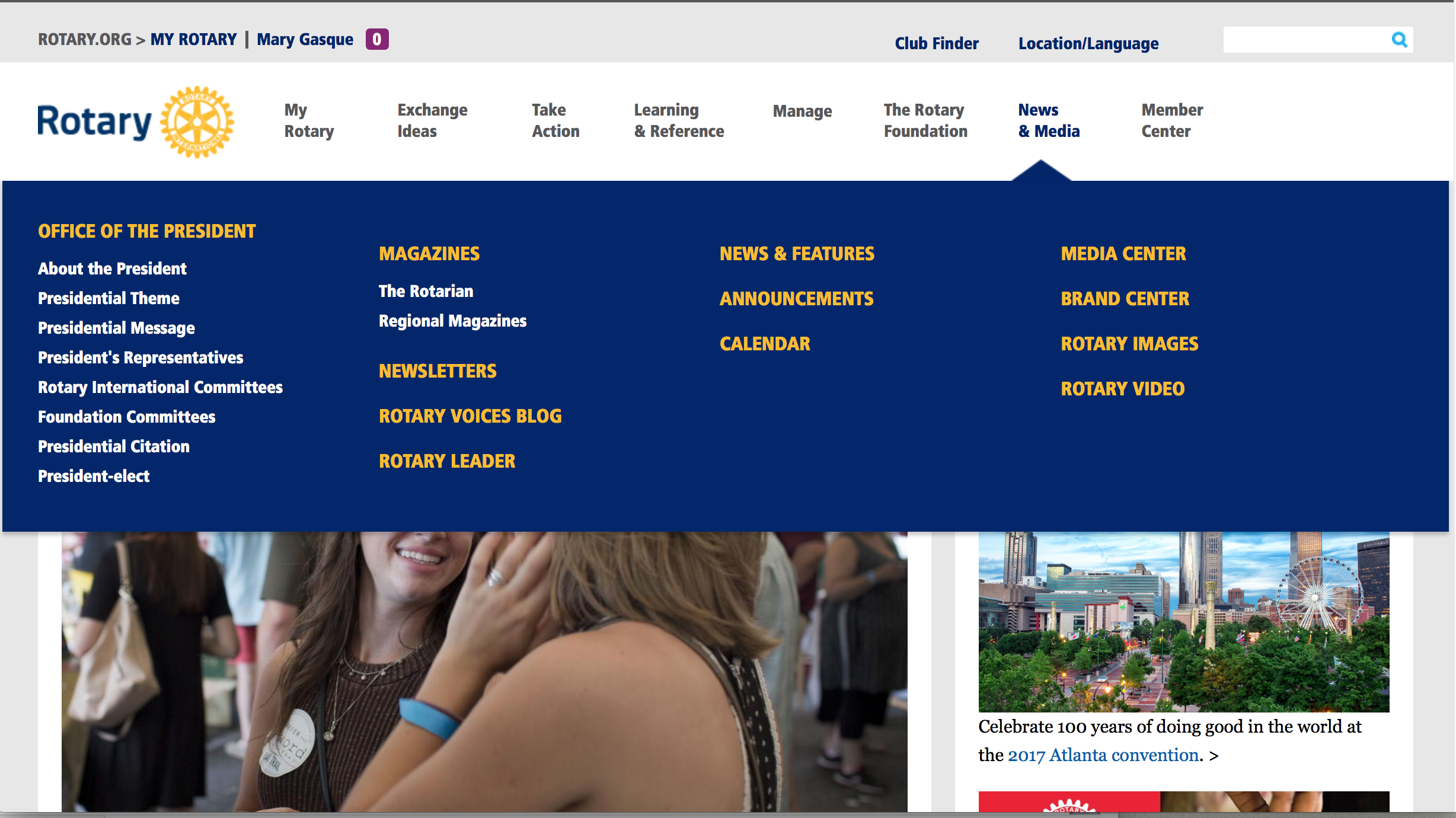 Website
Meeting place, date and time
     Club Leadership 
     Speakers
     Projects w/photos
     Links to FB, LinkedIn, Instagram,  
  Twitter
Terry MooreSummerville Evening ClubEmail: tr_moore@bellsouth.netOffice: 843-297-6691   Home: 843-821-1436   Cell: 843-297-6691
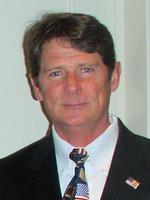 CandeavorProject Doing Good 2323 BroadwayOakland, CA 94612Email: sales@candeavor.comPhone: +1 (510) 516-4889
Facebook
Meeting place, date and time
     Speakers or videos of speakers
     Projects w/photos of club members
     Post between 1pm – 4pm, weekdays
Facebook Do’s/Don’t
Don’t post personal information (email/phone numbers) without members permission
     Don’t post photos of members children without permission
     Do have members “Like” the page 
     Do have members invite friends to like the page
     Do tag photos
District FB Pagehttps://www.facebook.com/rotary7770/
Like this page!
LinkedIn – Business Networking
Twitter – Limited space, good for quick blips about your clubBe sure to link with FB page
Instagram-Online mobile photo-sharing, video-sharing, and social networking service that enables users to share photos/videos. (Snapchat, Flickr)
YouTube
Email/Texting – great way to keep members informed of meeting dates, speakers, special projects, etc.  Some clubs have replaced the weekly bulletin with weekly emails.
MediaList of media reps from radio stations, newspapers, local business publications, TV stations and billboard companies.
MediaPress Releases:  always include the five “W” – who, what, where, when & why.Be sure to include photos.
MediaMost radio, tv & cable stations will do PSA .
MediaLamar Outdoor Advertising will also do billboards (you only pay for vinyl/labor, around  $250.)
District NewsletterSend information on projects, awards, important speakers, anything newsworthly to:					                                 Patrick Quilter
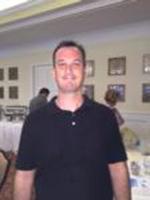 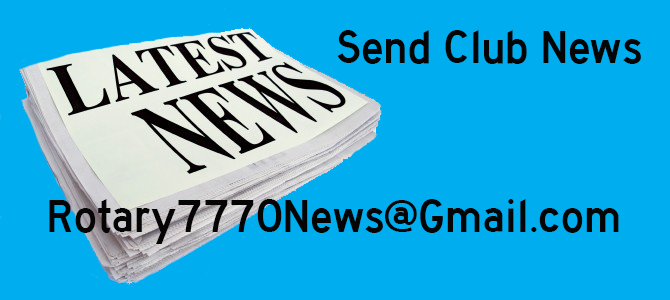 Website
Social Media
Email/Texting
Media
Invite a friend
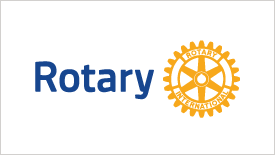 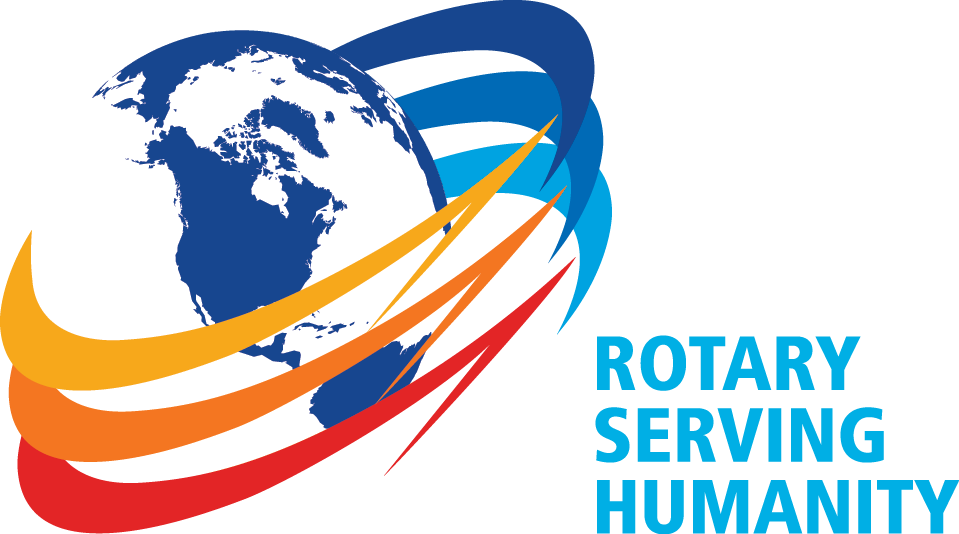 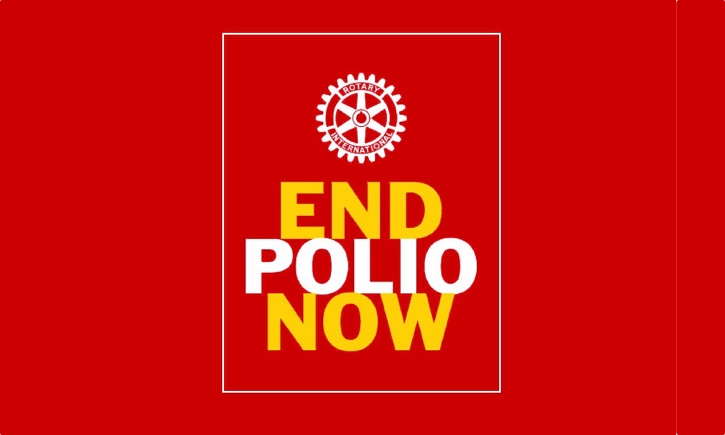 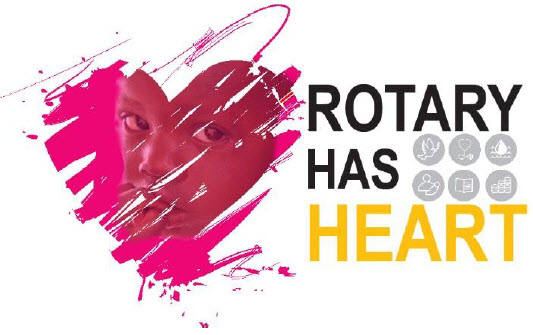 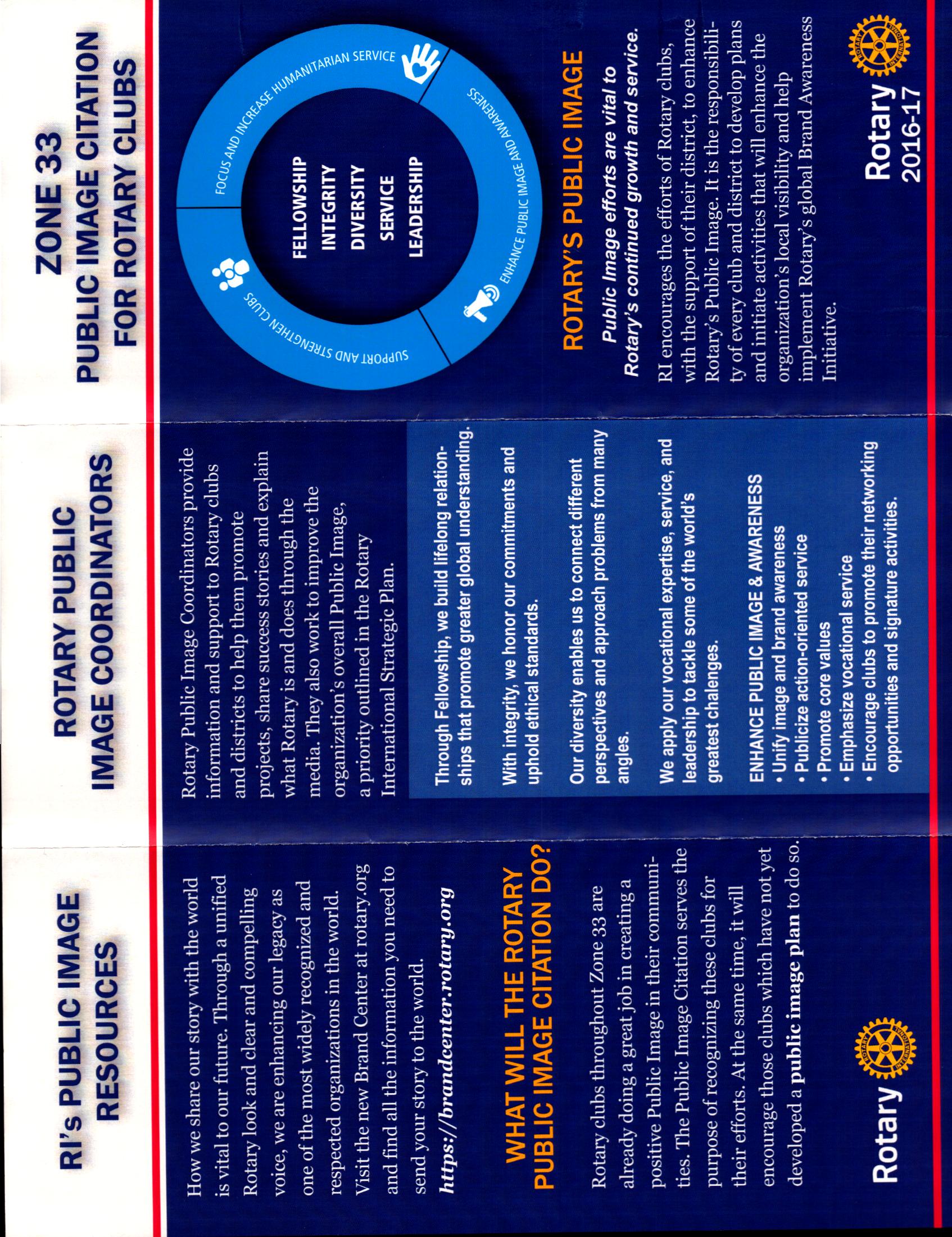 Zone 33 Public Image Citation
Zone 33 Public Image Citation
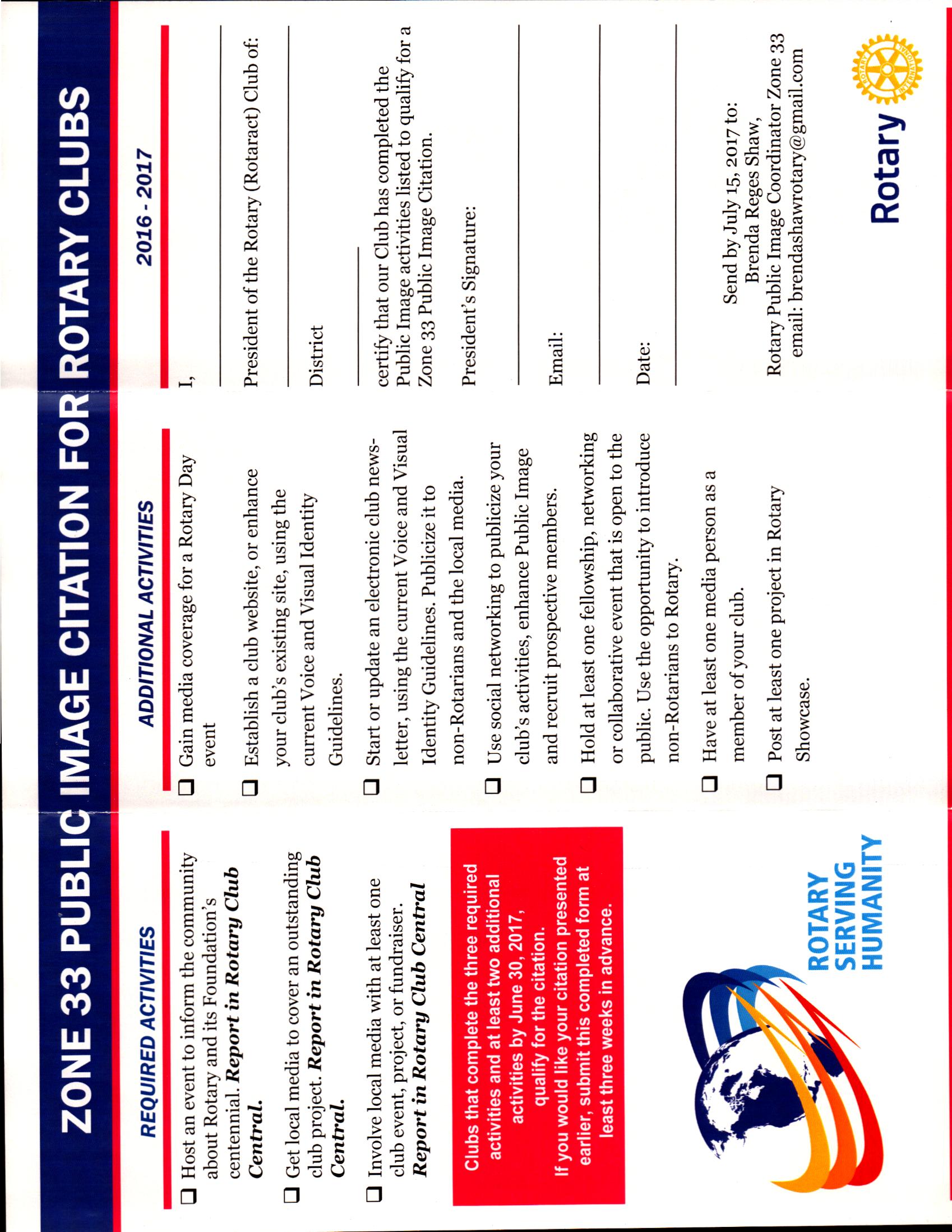